INTERESTING CASE OF  CNS TUBERCULOSIS
II MEDICINE UNIT 
PROF DR.R .BALAJINATHAN   MD., 
ASST PROF
DR.V.N.ALAGAVENKATESAN   MD.,
DR.P.V BALAMURUGAN   MD.
DR.R.PANDISELVAM   M.D
CASE 2
                 51 years old male admitted with chief complaints of
 Altered sensorium for past 3 days.
                              HISTORY OF PRESENTING ILLNESS
    He was apparently normal 3 months back after which he developed  low back 
pain , fever with chills and rigor,  was diagnosed  to have pyelonephritis and treated 
with DJ stenting.

H/O  difficulty in using right upper and lower limb past 1 wk
H/O difficulty in walking   
H/O Headache
H/O  altered sensorium – 3 days
H/O  fever 
    Intermittent in nature  
    Associated with chills & rigor
H/O loss of appetite
H/O loss of weight
No H/O seizures
No H/O  vomiting
No H/O  LOC 
No H/O  head injury
No H/O involuntary micturition/ defecation
No H/O cough with expectoration
No H/O breathing difficulty
No H/O ear pain/ discharge in the ear
No H/O blurring of vision
PAST HISTORY:
K/C PTB  6 years back completed 6 months of ATT

K/C of pyelonephritis underwent DJ stenting 3 months back

K/C of  TYPE 2DM on OHA

Not a k/c of SHT/ CAD/Seizure disorder
                                          PERSONAL HISTORY:
Consumes mixed diet 

Known smoker & alcoholic 15 years
GENERAL EXAMINATION
   Patient drowsy occasionally responds to painful stimuli
   Afebrile
   Anaemic
   Not icteric 
   No cyanosis 
   No clubbing
   No lymphadenopathy
   No pedal oedema
VITAL SIGNS:

PULSE : 86/ min regular in rhythm normal in volume felt in all accessible peripheral pulse

No radiofemoral ,radio radial delay

BLOOD PRESSURE: 150/90 mmhg  taken in right upper limb in supine position

SPO2 : 94% @ room air

RR : 14 / min
SYSTEMIC EXAMINATION

       CENTRAL NERVOUS SYSTEM

HMF  -  Drowsy , occasionally responds to oral commands
Language – Could not be tested
Speech
Memory
CRANIAL NERVE EXAMINATION
I – could not be tested
II - B/L PUPIL 3MM ERTL
           FUNDUS – NORMAL
III , IV, VI- No apparent ptosis
V- No jaw deviation
        Jaw jerk just present
VII -No facial asymmetry
          No deviation of angle of mouth
          Wrinkles     +
          Eye lid closure full    
VIII, IX,X,XI, XII- could not be tested
SPINOMOTOR SYSTEM
SPINOMOTOR SYSTEM
CNS EXAMINATION
SENSORY SYSTEM
                    
POSTERIOR COLUMN                Could not be tested 

CEREBELLUM

SPINE & CRANIUM - Normal
SYSTEMIC EXAMINATION
CVS – S1S2 + 
        JVP Normal
        NO Murmur
RS  B/L AE +
       NVBS
       No added sounds
 PA   Soft 
       No organomegaly,  BS +
INVESTIGATION
Hb 10.8 gm 
TC 16900 cells/ cumm
DC P- 82  L – 11  M- 7
PLT  3.25 lakhs
PCV 34%
ESR  31 mm/hr
RBS 422 mg/dl
LFT Normal
INVESTIGATIONS…
INVESTIGATIONS…
URINE ANALYSIS
     ALBUMIN -  TRACE
     SUGAR  - NIL
     DEPOSITS- 2-4 PUS CELL

  URINE KETONES - Negative

 USG ABDOMEN- Medical renal disease

VCTC  -  NON REACTIVE

BLOOD & URINE C&S - No evidence of growth in culture
CHEST XRAY
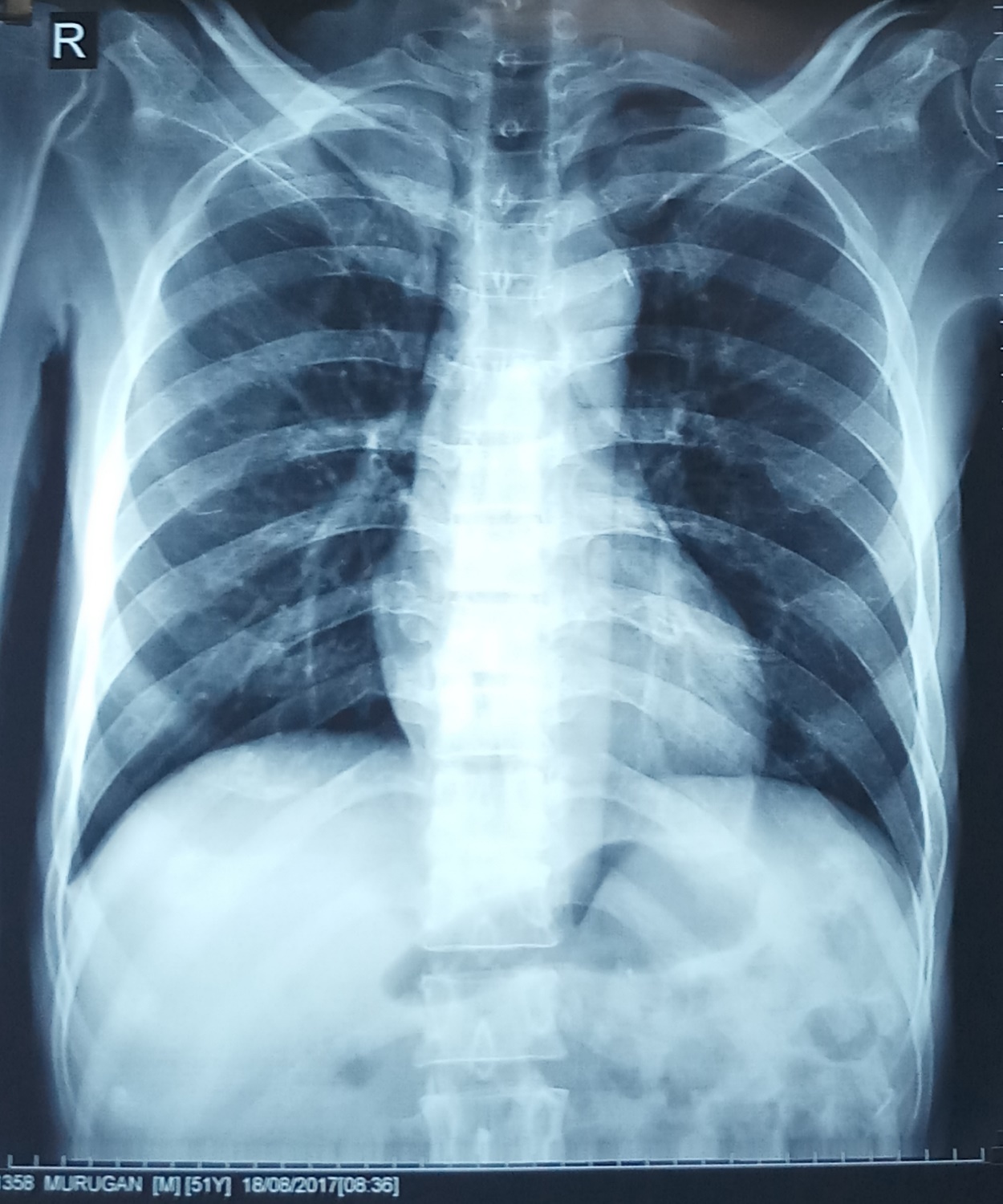 CT BRAIN
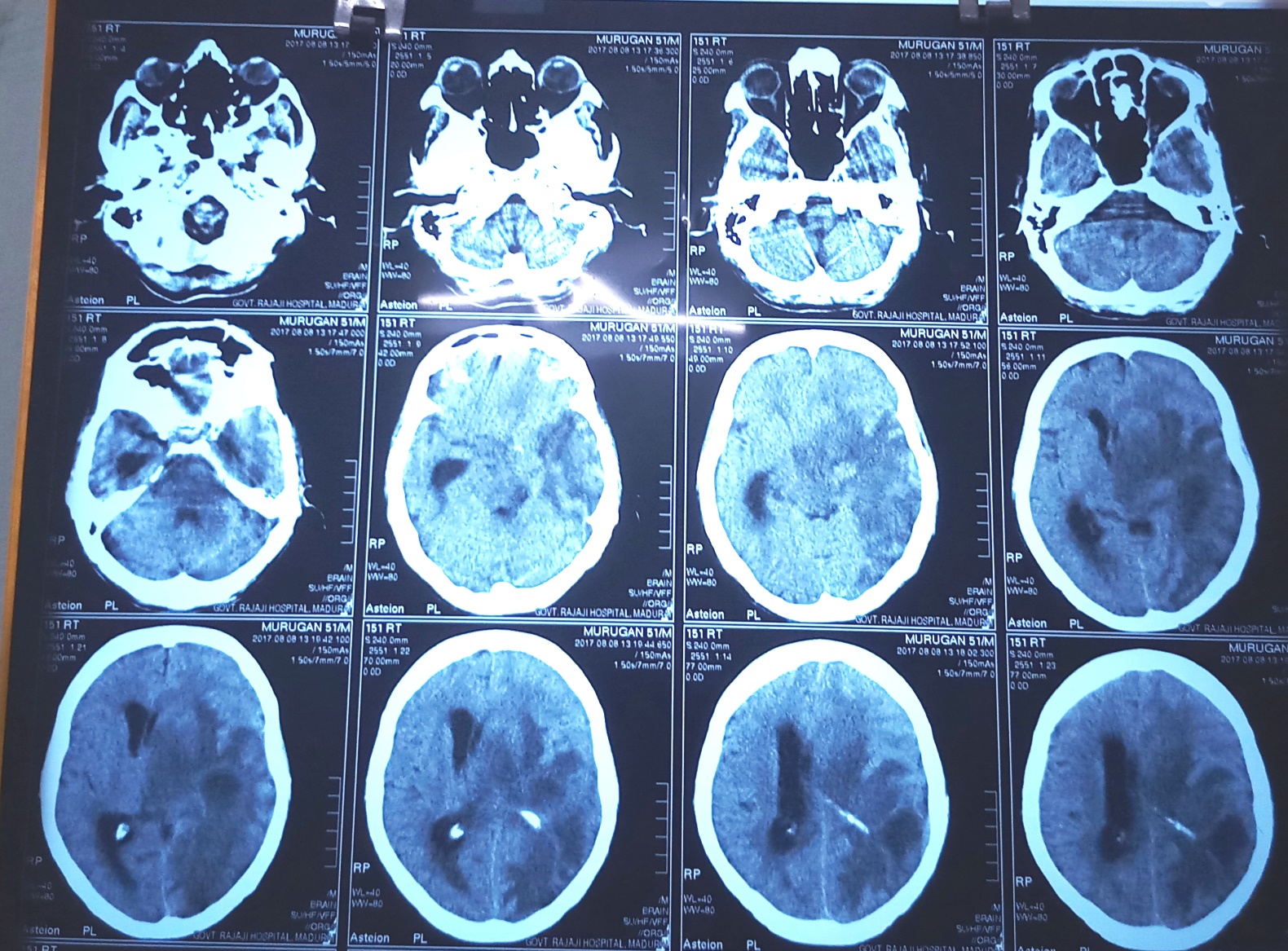 CT BRAIN
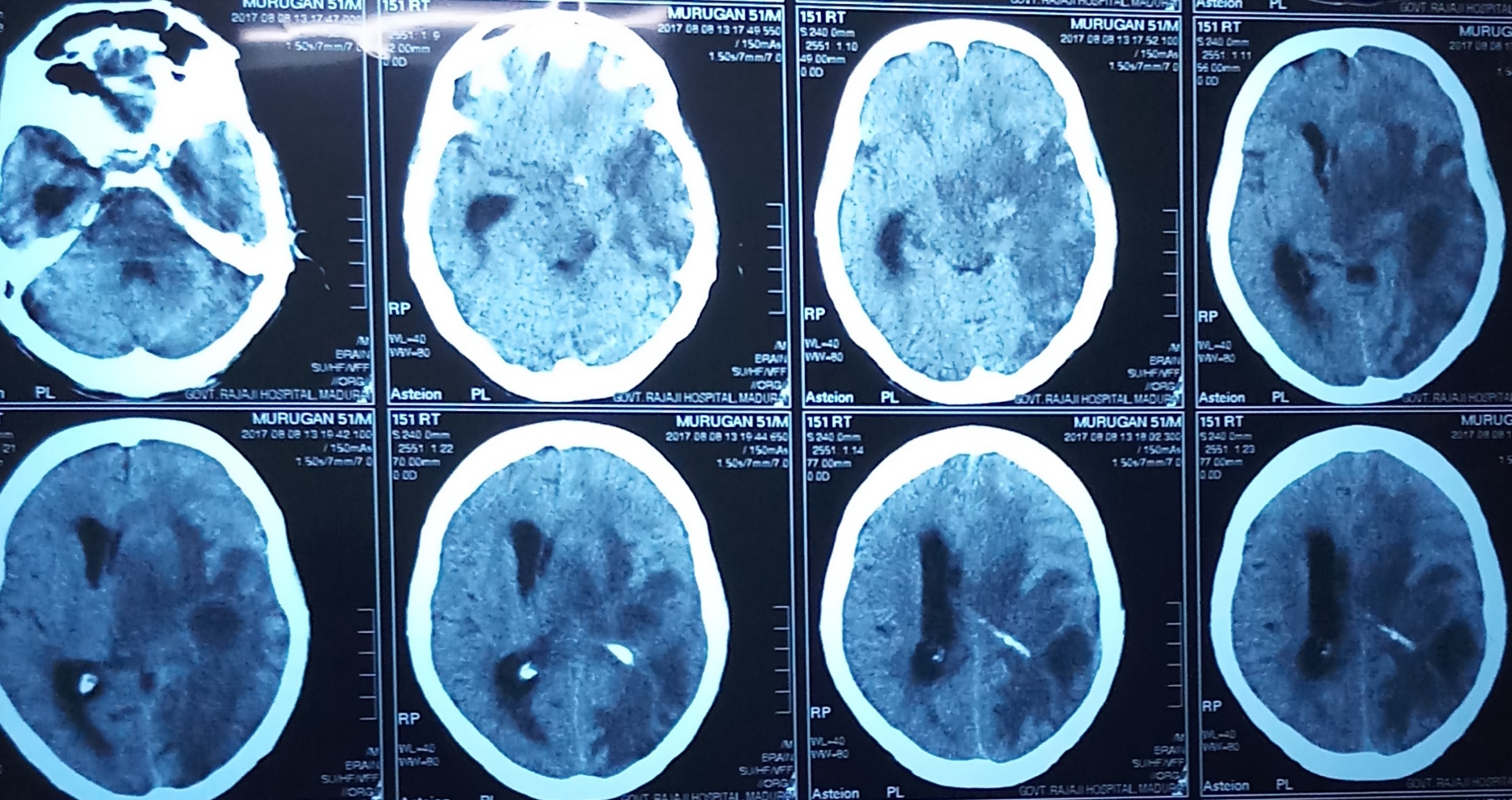 CT BRAIN REPORT
Mixed lesion noted in  left temperoparieto occipital region causing midline shift with obstruction of third ventricles.
IMPRESSION ; 
           SPACE OCCUPYING LESION in the left temperoparieto occipital region
SUGGESTION 
                 MRI BRAIN
DIAGNOSIS
TYPE 2 DM
SOL  LEFT TEMPERO PARIETAL REGION WT RIGHT HEMIPLEGIA
OLD PULMONARY TUBERCULOSIS
CHRONIC KIDNEY DISEASE
TREATMENT
IV fluids
Inj. Dexamethasone 8mg iv bd
Inj ceftriaxone 2g iv bd
Inj ampicillin 2g iv qid
Inj ranitidine 50 mg iv bd
Glycerol 20ml tds by RT
Inj Phenytoin 100mg iv tds
Inj Human actrapid 8units tds
NEUROLOGIST OPINION
Right hemiplegia / SOL – Left Temparo Parietal Region With Midline Shift
SUGGESTION
Oral Glycerol 20ml tds
Inj Phenytoin 100 mg IV TDS
Inj dexamethasone 4mg IV BD 
Neurosurgeon opinion 
MRI Brain
NEUROSURGEON OPINION
Right hemiplegia with aphasia S/O Glioblastoma Multiforme   
                   
                                            SUGGESTION

IVF NS 3PINT
           RL 2 PINT     @ 100ml/hr
Head End Elevation
Inj Ceftriaxone 2g Iv Bd
Oral glycerol 20 ml TDS
Inj Phenytoin 100 mg IV TDS
Inj Lasix 20 Mg Iv Bd
MRI Brain  with DWI Plain & Contast
MRI BRAIN
MRI BRAIN
MRI BRAIN REPORT
Multiple well defined T2 FLAIR hyperintense with hypointense lesion
T1 hyperintense with hypointense rim noted in left temperoparieto occipital region which shows diffusion restriction on DWI with extensive perilesional vasogenic white matter edema noted
Lesion causing mSass effect in the form of midline shift of 15mm 
Mass effect causing effacement of I/L lateral ventricle & temporal horn with dilatation of C/L lateral ventricle & temporal
 IMPRESSION;
                  Multiple cerebral abscess  - Tuberculous etiology
Suggested contrast study
DIAGNOSIS
Type 2DM
CKD
OLD PTB
MULTIPLE CEREBRAL ABSCESS  TB ETIOLOGY
NEUROSURGEON REVIEW
MULTIPLE CEREBRAL ABSCESS
          SUGGESTION;
To continue antiepileptics
To continue antiedema measures
To continue higher antibiotics
PULMONOLOGIST
H/O PTB 6 years back , took ATT for 6 months
SUGGESTION 
        Start on CAT II ATT
        Ethambutol 600mg on alternative days
        Inj. Streptomycin 500 mg  on alternative days
THANK YOU
AIM OF PRESENTATION
Rarity of CNS TB presenting as abscess
This case highlights the diagnostic dilemma in an immunocompromised patient with multiple focal brain lesions, especially in areas where TB is endemic.
TB should be considered as a possible aetiology for any intracranial lesion with radiological appearance suggestive of an abscess and surgical treatment can be kept as an option in case of neurological deficits, hydrocephalus or treatment failure.